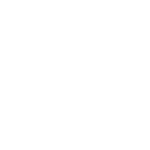 Alexander III (1881-94)
‘The REACTIoN’
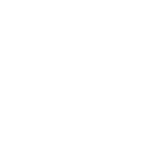 Alexander iII
The second son, he was pursuing an army career until he was 20. Known as the ‘little bulldog’ in the family he was not very intelligent and sought the repression of political opposition and a conservative social policy.
History
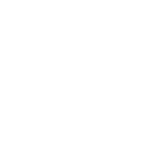 So what did Alexander believe in? He was increasingly identified with the nationalist conservative opposition to his father, Alexander II.
Some key events and ideas that shaped his reign and differed from his father.
[1882]
Provisonal Rules against Jews. Part of  speeding up Russification
Supported government ministers in favour of harsh methods against extremists.
[1874]
Opposed Milyutin’s plans to liberalise the army.
[1877-8]
Supported war against Turkey
[1881]
Became Tsar. Vowed to undo judicial reforms.
Konstantin pobedonostsev
Tutor to Alexander III and Nicholas II. Procurator of the Holy Synod 1880-1905.
Passionately intolerant of other faiths and minorities within the Empire. 
Supported repression, abolition of trial by jury and wanted to return Russia to a police state. Serving as Prime Minister he was influential in the ‘Reaction’.
Anti-Semitic pogroms hit 16 cities in 1883
Although the ‘Holy League’ who organized these were banned by Alexander in 1882, he also published the Provisional Rules. These stated that Jews were banned from:
Settling in rural areas or owning land
Holding office or being a lawyer
Running schools
Marrying a Christian
Having a right to appeal against court sentences.
Preordained by the Gospels (they deserved punishment as they had crucified Christ)
Alexander III
Anti-Semitic policies escalated:
1887 quotas for attending universities 
1890 deportation of foreign Jews
1892 Jews to be not more than 10% of municipal councils 
1894 Jews banned from selling spirits – one of their few sources of income.
the reaction led to two directions being taken.
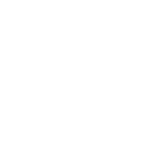 225000 Jews left during Alex IIIs reign – a further 2m more would flee, treated as spies, during 1914-17.
On October 7 1897 The General Union of Jewish Workers was formed. Known as the Jewish Bund, it would become a key revolutionary group.
Did this lead to 1917?
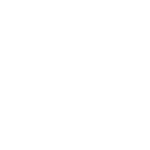 Your task: 

How far did the Russification and ‘Reaction’ of Alexander III mean he failed to leave a secure inheritance for his son? Was his ‘Reaction’ the key to 1917? Make your own assessment please.